Politické sítě
Třetí přednáška
Síťová měřítka  Úroveň uzle-> míry centrality
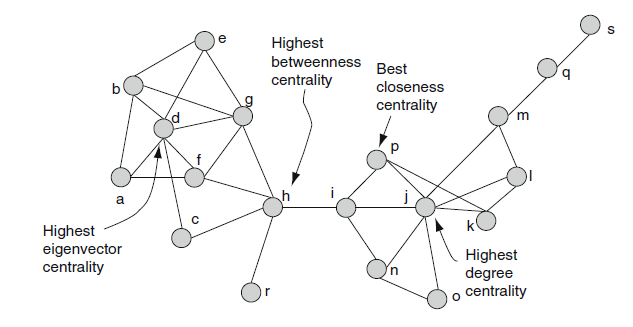 Degree Centrality
Betweenness Centrality
Closeness Centrality
Eigenvector Centrality
Druhy měr centrality
Degree (Stupeň)
= stupeň  centrální ten, kdo má hodně vazeb
Počet vazeb, které daný uzel má
Degree u orientovaných vazeb
indegree (příchozí vazby = prestiž)
outdegree (odchozí vazby = vliv)
V ohodnocených sítích je to součet hodnot vazeb
Betweenness
„mezilehlost“, zachycuje, které uzly jsou propojují/stojí na důležitých cestách
Podíl nejkratších cest (geodetických vzdáleností) mezi dvěma uzly, které prochází skrz daný uzel a všech cest mezi těmito dvěma uzly  lze aplikovat i na vazby (Goldbeck kap. 3)
Closeness
blízkost; centrální je takový aktér, který má ke všem ostatním blízko (= krátké vzdálenosti)
Suma geodetických vzdáleností uzlu ke všem ostatním  čím větší, tím je uzel méně centrální -> používá se převrácená hodnota (Goldbeck kap. 3)
Spočtena jen pro propojené uzly (pro nepropojené je vzdálenost nedefinovaná); rovněž problém pro orientované a ohodnocené vazby  používá se méně
Eigenvector
vlastní vektor; centrální je takový uzel, který je centrální nejen sám, ale má i centrální sousedy
Degree vážené centralitou sousedů -> Znevýhodňuje uzly v malých komponentách (nemají tolik silných/populárních sousedů).
Typ centrality? (zdroj: Wiki -> centrality)
Centrální aktéři
Preferenční náklonnost preferential attachement (Barabási & Albert, 1998)
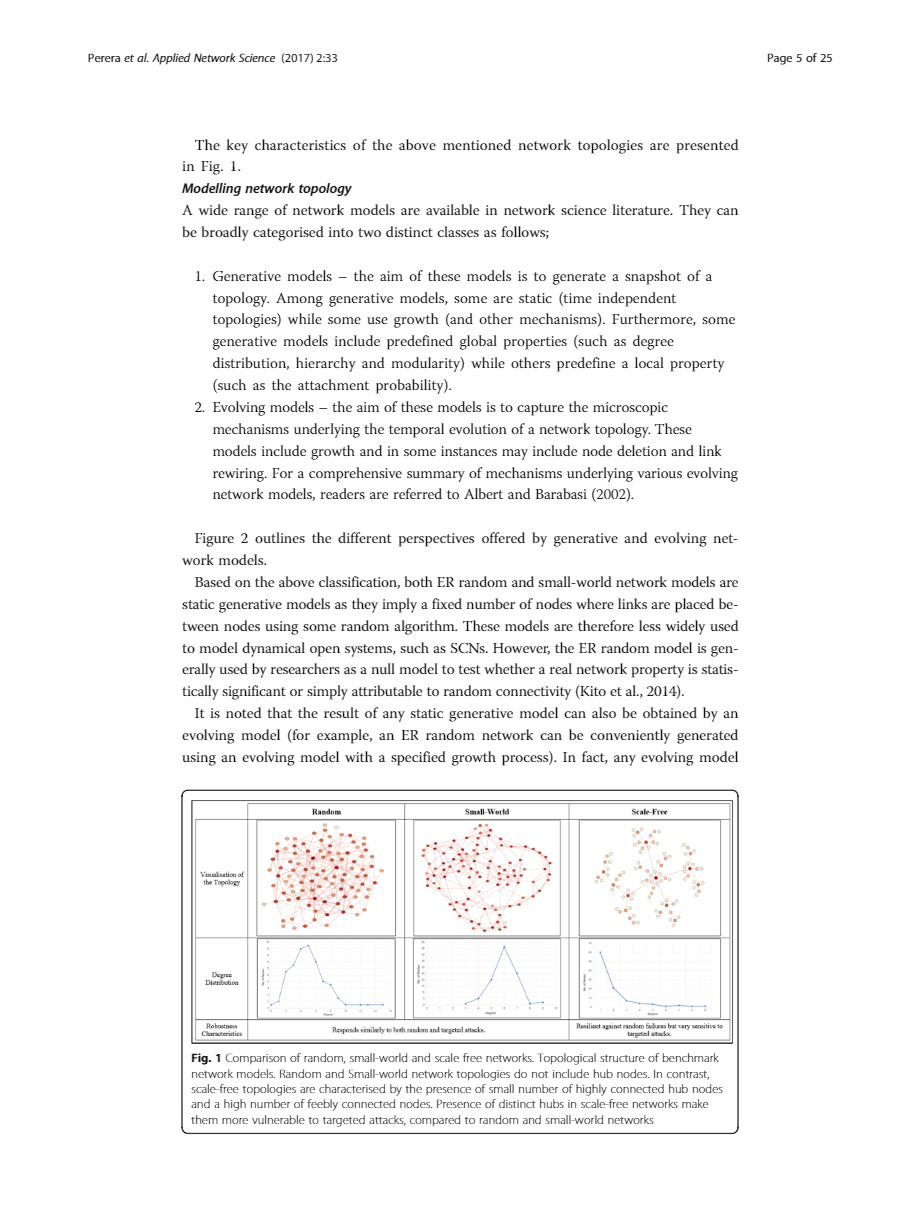 Rozdělení centrality (počtu vazeb) je u řady sítí typicky silně pozitivně šikmé (positive skewed) 
velké množství málo centrálních aktérů a málo disproporčně centrálních  power-law / scale-free rozdělení
Mechanismus preferenční náklonnosti: počáteční vazby fungují jako základ kumulace výhod (rich-get-richer)
V současnosti je univerzalita power-law i preferenční náklonnosti relativizována – proč?
Obrázek - Perera et al. Applied Network Science(2017)
Síťová měřítka  Úroveň sítě
Hustota (Density)
kohezivní (propojená) je taková síť, v níž je hodně vazeb – čím víc vazeb, tím víc koheze 
Hustota = poměr počtu vazeb přítomných ku všem potenciálně možným (tj. mezi všemi uzly)
Pohybuje se v intervalu [0;1]  
0 = žádné vazby; 
1 = všechny možné vazby reálně přítomny
Centralizace
Jsou vazby v síti rovnoměrně rozprostřeny nebo jsou koncentrovány kolem několika málo centrálních uzlů?
Centralizace = poměr disperze dané míry centrality (typ. degree) oproti její disperzi v max. koncentrované síti 
Maximálně koncentrovaná síť = síť hvězdy
rozsah [0;1]  
1 = síť hvězdy;
0 = perfektně rovnoměrná distribuce vazeb
*Hustota a centralizace nefungují při porovnávání rozdílně velkých sítí nebo na ohodnocených vazbách (používá se místo toho průměrný stupeň a jeho směrodatná odchylka (standard deviation)
Vzdálenosti mezi uzly
Také měřítko koheze – čím blíže, tím lépe (tj. krátké vzdálenosti).
Geodetická vzdálenost = nejkratší cesta mezi dvěma uzly
Průměr = měřítko koheze sítě (medián pro rozpojené)
Diametr = nejdelší geodetická vzdálenost v síti
Síťová měřítka  Úroveň subsetů sítě
Clustering coefficient
Modularita